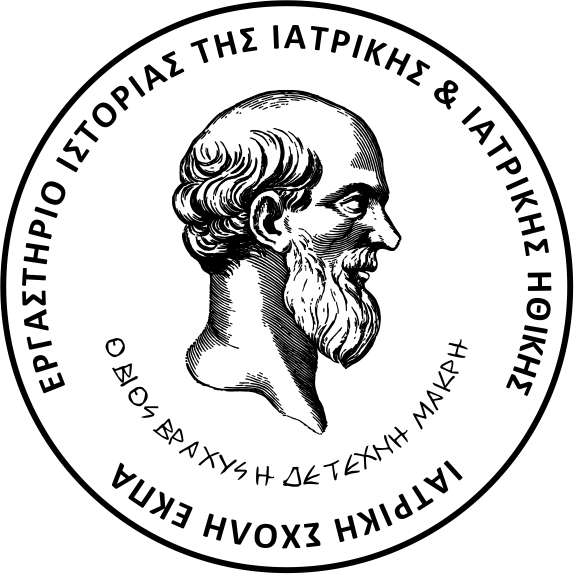 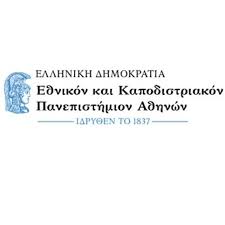 ΑΝΑΓΕΝΝΗΣΙΑΚΗ ΙΑΤΡΙΚΗ06 ΝΟΕμβρίου 2023
Δημητριάδης Ιωάννης, Δερματολόγος-Αφροδισιολόγος
υπ. Δρ Εργαστηρίου Επιστημολογίας, Ιστορίας και Ηθικής της Ιατρικής
Ιατρική Σχολή ΕΚΠΑΔιευθύντρια: Καθηγήτρια Μαριάννα Καραμάνου
Αναγέννηση μέσα 14ου - τέλη 16ου αι.Γενικό Πλαίσιο
Επιστημονική μέθοδος 
Τεχνολογία, Τυπογραφία
Γέννηση της Σύγχρονης Ανατομικής
Ανατομία > Kλινική Νοσολογία/ Θεραπευτική
Yπερχιλιετής επικράτηση του Γαληνού - 2ος αι. μ.Χ. (Ανατομική σε ζώα) 
  ✓Διοικούσα Εκκλησία 
  ✓έργο των Σχολών η ερμηνεία των κειμένων του
Διάσταση Γαληνιστών-Αναθεωρητών
1230 : Φρειδερίκος Β’ της Αγίας Ρωμαϊκής Αυτοκρατορίας καθιστά υποχρεωτική την εκπαίδευση στην Ανατομία επί 1 έτος
1253 : ίδρυση Ιατρικής Σχολής Παρισίων 
Ανατόμοι-χειρουργοί (ακρωτηριασμοί) Guido Guidi (1509-1569) Ιταλία, Félix Würtz (1518-1574) Ελβετία, Fabrice von Hilden (1560-1634) Γερμανία, William Clowes (1544-1604) Αγγλία
Χειρουργικές πράξεις εκτελούνται από κουρείς (barbiers-chirurgiens)
Διάσταση Ιατρικής - Χειρουργικής
Ήδη από τα τέλη του 13ου αι. η Ιατρική Σχολή της Μπολόνια προβαίνει σε ανατομή πτώματος
1375 Λουδοβίκος Α’ του Ανζού (1339-1384) : 1 πτώμα ανά έτος
Οι Πάπες Σίξτος Δ’ (1471-1484) και Κλήμης Ζ’ (1523-1534) συγκαταβαίνουν στην ανάγκη 
1478-1494 : Παρίσι 2-4 πτώματα ανά έτος
1491 : Βενετία - Ανατομικός Άτλας Johannes de Ketham « Fasciculus medicinae »
Johan von Ketham  (1415-1470) Fasciculus medicinae, Venice, 1491
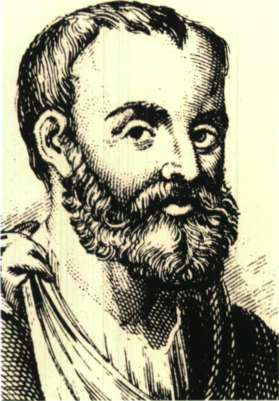 Εκπαίδευση θεωρητική 
Προσήλωση στις Αριστοτέλειες και Γαληνικές αρχές
Ανατομική εκπαίδευση ανεπαρκής

Αποκατάσταση λαθών του Γαληνού
ρόλος ήπατος και καρδιάς
ενδοκαρδιακή διακοιλιακή επικοινωνία
δίκερως μήτρα 
διάταξη χοληφόρου δένδρου
κάτω γνάθος
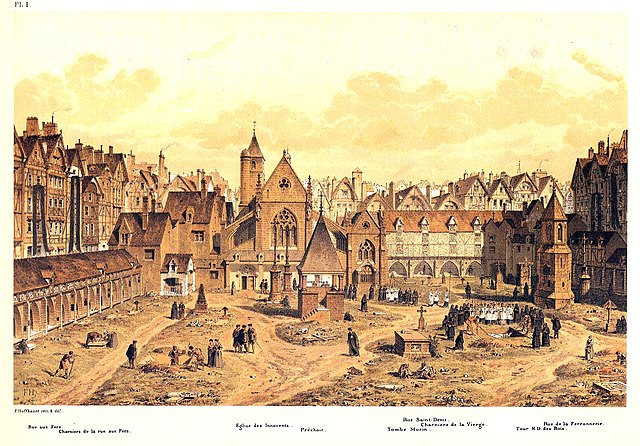 Έλλειψη πτωμάτων
Ανατόμοι της Αναγέννησης
Gabriel Fallope (1523-1562) – προφυλακτικά Σ
Girolamo Fabrizi d’Acquapendente (1533-1619) φλεβικές βαλβίδες
Jacopo Berengario da Carpi (1457-1530)
Bartolomeo Eustachi (1500-1574)
Charles Etienne (Carolus Stephanus) (1504-1564) ηπατικές φλέβες
Johann Winter von Andernach (1505-1574) μύες και αγγείωση άκρας χειρός, πάγκρεας
Juan Valverde de Amusco (1525-1564)
Salomon Alberti (1540-1674) Φλεβικές βαλβίδες, ουροποιητικό
Sylvius - Vesalius - Falloppio: Ανατόμοι 18ου αι.
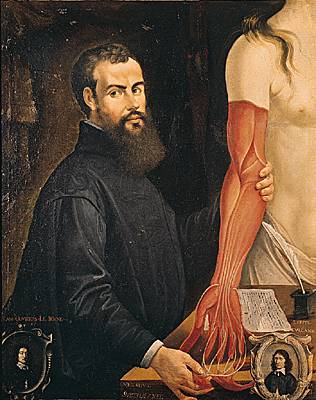 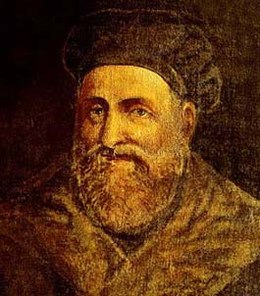 Jacobus Sylvius Ambianus (1489-1555)(Jacques Dubois)
Μεταφραστής Ιπποκράτη και Γαληνού, υπερασπιστής της « αυθεντίας » τους
Στροφή καριέρας στα 41 έτη (Montpellier Paris)
Συντάκτης της πρώτης τυπωθείσας Γραμματικής της Γαλλικής δώρο στην Ελεονώρα της Αυστρίας (1498-1558) 
Εισηγείται τους όρους : mésentère, kystique, gastrique, poplité(e), sphénoïde 
« chair carrée de Sylvius » …αλλά ΟΧΙ υδραγωγός του Sylvius < Franciscus Sylvius du Boë (1614-1672)
Καθηγητής του Βεζάλιου (Vesalius  « Vesanius »)
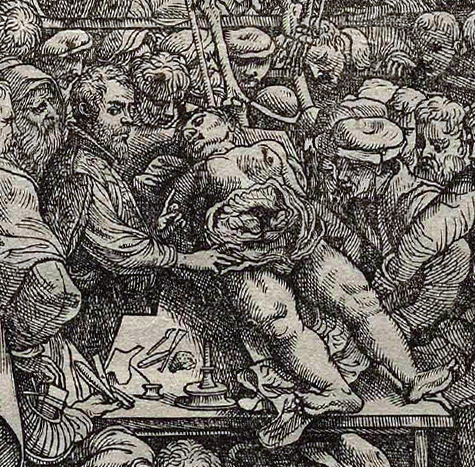 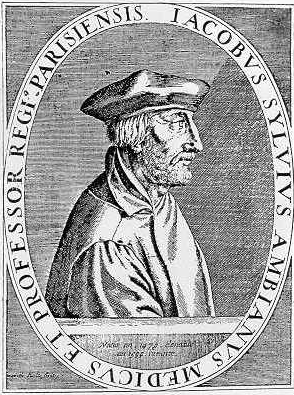 « Ci-gît Sylvius qui, de son vivant, 
ne donna jamais rien pour rien. 
Mort, il se désole encore qu'on puisse lire cette ligne gratis. »
Ανδρέας Βεζάλιος (1514-1564)Αndreas Vesalius (André Vésale/ Andries Van Wesel)
Πατέρας της σύγχρονης Ανατομικής
Σημαντικότερος ανατόμος της Αναγέννησης
Αναμορφωτής της γαληνικής προσέγγισης
Γόνος οικογένειας με παράδοση στην ιατρική
Τρισπάππος : ιατρός Φρειδερίκου Γ’ (1415-1493) της Αγίας Ρωμαϊκής Αυτοκρατορίας του Γερμανικού Έθνους
Παππούς : ιατρός Μαξιμιλιανού Α’ (1459-1519)
Πατέρας : φαρμακοποιός Μαργαρίτας της Αυστρίας (1480-1530)
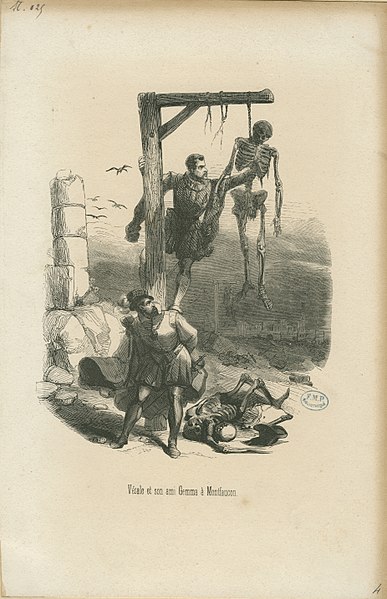 Οικία πλησίον των τόπων εκτέλεσης
Λουβάνο : ελληνικά
Παρίσι : Τριετής φοίτηση στην Ιατρική Σχολή (Collège Royal de Médecine)
Μαθητής του Jacques Dubois Sylvius
Σύχναζε στο Gibet de Montfaucon
Στα 20 έτη του η πρώτη παρασκευή πτώματος
Συνεχίζει τις σπουδές του σε Μονπελλιέ και Πάδοβα
Καθηγητής στην Πάδοβα, επιμελείται ο ίδιος την παρασκευή και διατομή πτωμάτων, εξασφαλίζει νόμιμη πρόσβαση σε « πρώτη ύλη »
1538 : « Tabulae anatomicae sex » 
1543 : « De humani corporis fabrica »  
Πίζα, Παβία, Μπολόνια, Βασιλεία
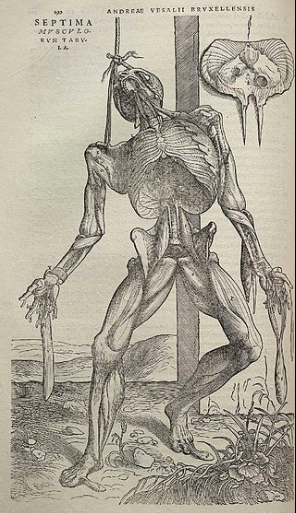 1543 « De humani corporis fabrica »
Επτάτομο
Jan Steven van Calcar (1500-1546) < Τιτσιάνο
Το σημαντικότερο εγχειρίδιο Ανατομίας στη μετά Γαληνό εποχή
Διαμόρφωση επιστημονικής ορολογίας
1555 : διορθωμένη έκδοση με κριτικό πνεύμα στις Γαλήνειες θεωρήσεις : μεσοκοιλιακό διάφραγμα « …Je ne vois toujours pas comment la quantité de sang la plus infime pourrait être transfusée à travers la substance du septum, du ventricule droit vers le gauche… »
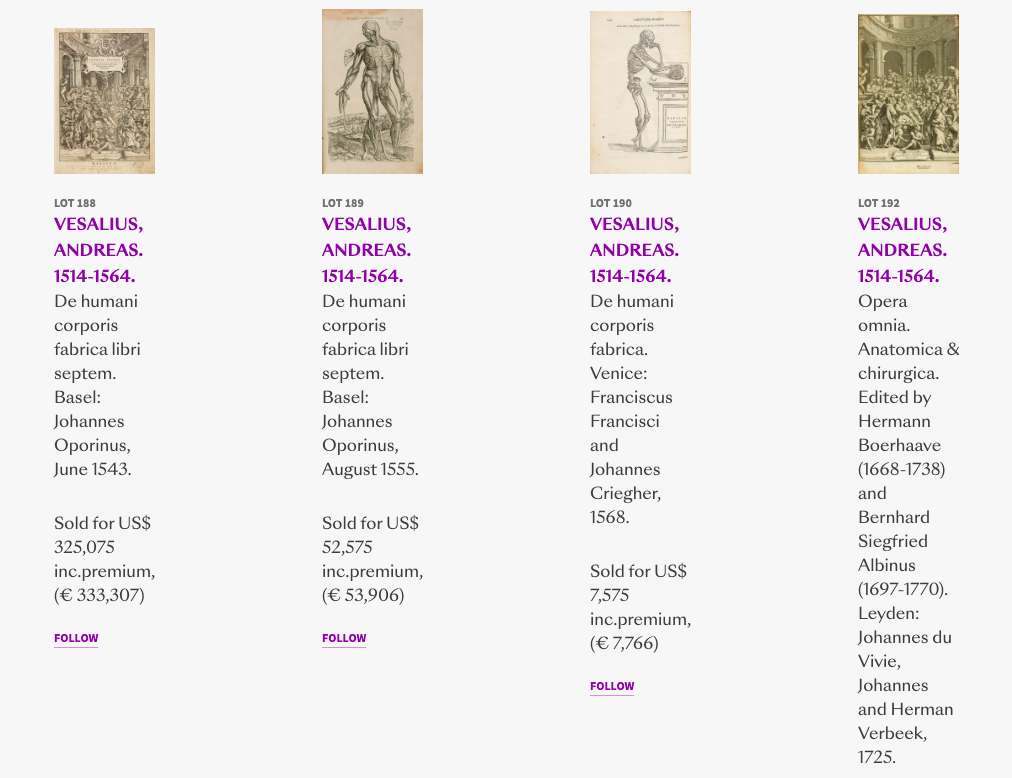 Ιατρός Καρόλου Ε’ Κουΐντου της Αγ. Ρωμαϊκής Αυτοκρατορίας, Φιλίππου Β’ της Ισπανίας, Ερρίκου Β’ της Γαλλίας
1569 La Mort de Henri II
Gabriel Falloppio (1523-1562) τον διαδέχεται στην Πάδοβα
1561 : καταδίκη από την Ιερά Εξέταση στη Μαδρίτη
Εξορία και προσκύνημα στα Ιεροσόλυμα
Προσπάθεια επιστροφής στην Πάδοβα
Θάνατος στη Ζάκυνθο (Santa Maria delle Grazie)
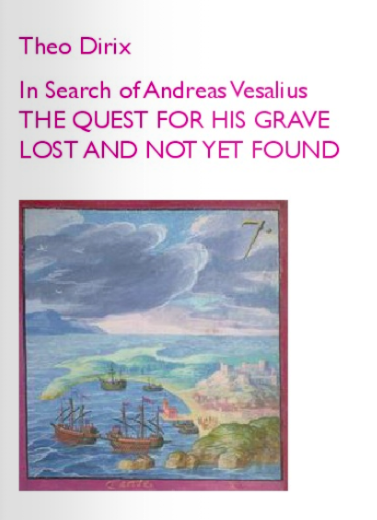 https://www.uantwerpen.be/en/conferences/vesalius-triennial/
Michel Servet (1511-1553)Miguel Serveto da Villanova
Θεολόγος, μεταφραστής κειμένων της ελληνικής ιατρικής γραμματείας στα λατινικά
Φοιτητής Ιατρικής στο Παρίσι και στην Πάδοβα όπου μαθητεύει δίπλα στον Realdo Colombo (1516-1559) μελετητή του μεταφραστικού έργου του Αndrea Alpago (1450-1521) πάνω στον Ibn Al-Nafis (1210-1288)
« Syruporum Universa Ratio ad Galeni »
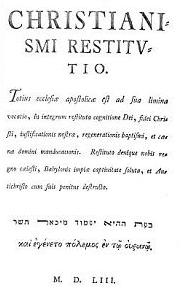 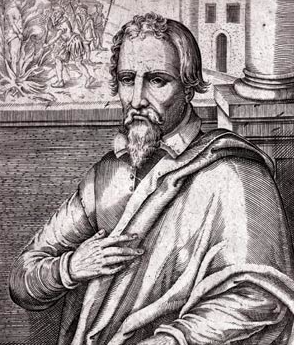 1553 « Christianismi Restitutio » (σσ. 169-171) : μικρή κυκλοφορία 
« … l'air mélangé avec le sang, lequel est envoyé des poumons vers le cœur via les veines pulmonaires; le mélange ayant donc lieu dans les poumons. La couleur vive est conférée à l'esprit sanguin par les poumons et non par le cœur » … «  le sang noir se transforme en sang rouge au niveau des poumons grâce à une circulation du sang. »
Πριν από το Βεζάλιο ανατρέπει τη θεωρία της διακοιλιακής επικοινωνίας 
Οδηγείται στην πυρά στη Γενεύη από τους Καλβινιστές
Ambroise Paré  (1509-1590)
« Je le pansay, Dieu le guarist » (« Je le pansai, Dieu le guérit »)
« Je ne vous demande pas si vous êtes catholique ou protestant, riche ou pauvre, mais : quel est votre mal ? »
Πατέρας της σύγχρονης Χειρουργικής (Hôtel-Dieu)
Χειρουργός των Βασιλέων της Γαλλίας Ερρίκου Β’, Φραγκίσκου Β’, Καρόλου Θ’, Ερρίκου Γ’, Ερρίκου Δ’
Στρατιωτικός χειρουργός (barbier-chirurgien), εφευρίσκει τοπική θεραπεία - 1538 - αντί του καυτηριασμού πληγών και συγγράφει εγχειρίδια Aνατομίας και Θεραπευτικής στη γαλλική 
Συγκρούσεις με την Ιατρική Σχολή
1554 : ορκίζεται επίσημα χειρουργός in favorem Regis
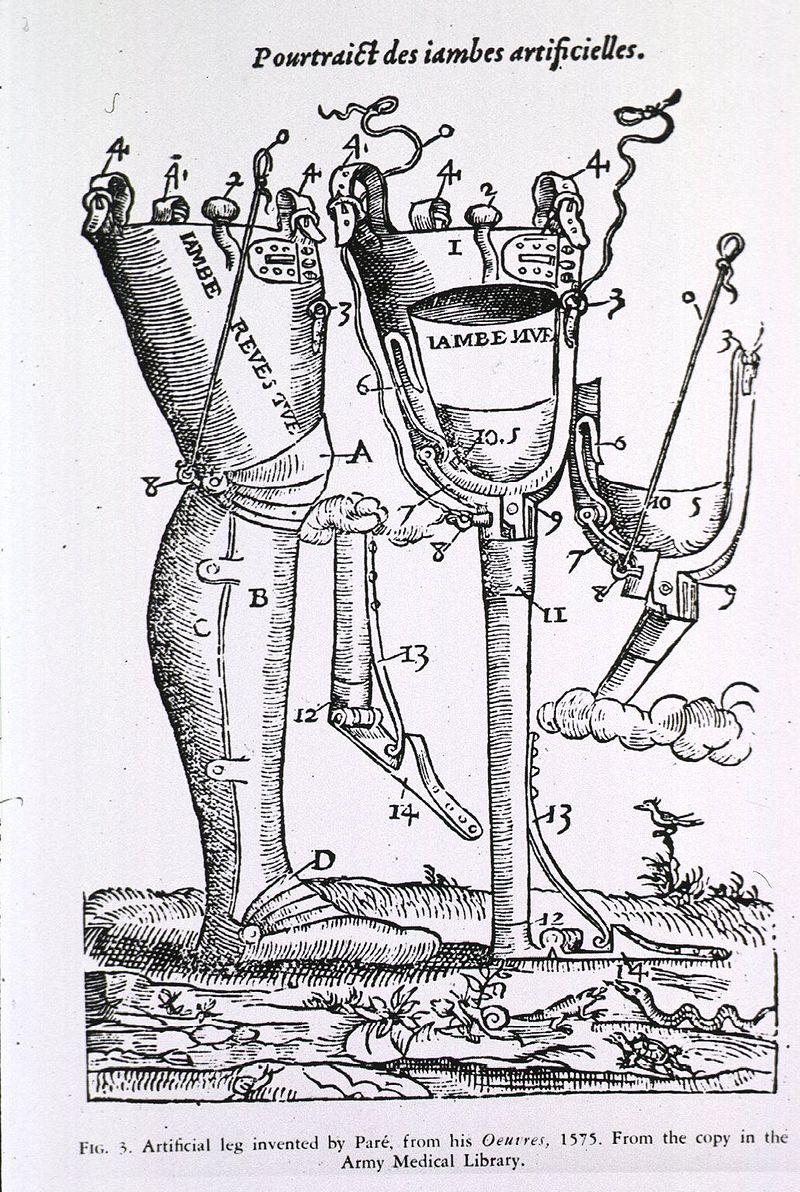 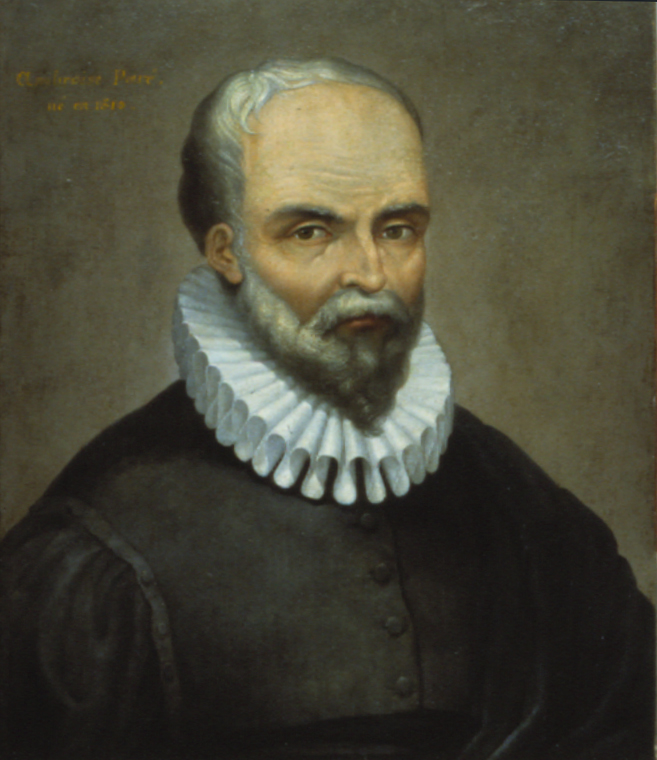 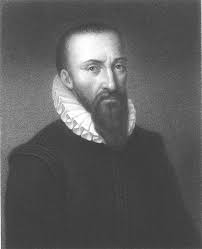 Ambroise Paré - Κάρολος Θ’ (1550-1574)
« - J'espère bien que tu vas mieux soigner les rois que les pauvres?- Non Sire, c'est impossible.- Et pourquoi?- Parce que je les soigne comme des rois. »


- en 1559, chirurgien ordinaire de Henri II (1519-1559) fils de François Ier,- en 1559, premier chirurgien de François II (1544-1560) fils aîné de Henri II- en 1561, chirurgien de Charles IX (1550-1574) troisième fils de Henri II- en 1575, chirurgien de Henri III (1551-1589) quatrième fils de Henri II- avant de s'éteindre un an après l'avènement de Henri IV
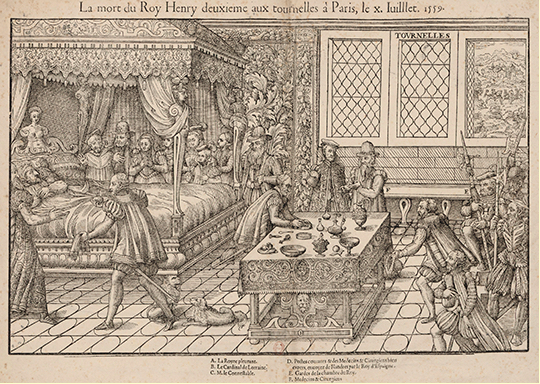 Jean-François Fernel (1497-1558)
Υπερασπιστής του Γαληνού
Πατέρας της Σύγχρονης Φυσιολογίας 1542     « De naturali parte medicins »
 Σύφιλη : « lues venera »
Περιγραφή διάτρησης σκωληκοειδούς 
απόφυσης
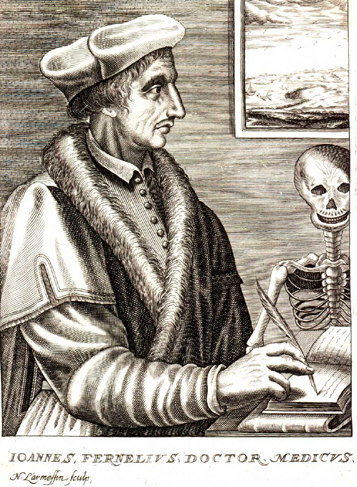 Επιδημιολογία και Λοιμωξιολογία 
Gerolamo Fracastoro (1483-1553) - Πάδοβα
Μόλυνση, παθογόνοι μικρο-οργανισμοί, Σύφιλη
« il faut toujours se souvenir que le plus important est de combattre le ‘‘germe’’ et de s'opposer à la contagion »
‘‘seminaria contagionis’’ « particules si petites qu'elles ne tombent pas sous les sens ; latents, persistants, capables de se reproduire, transportés à distance »
1546: «Αποκαλώ fomites αντικείμενα όπως ρούχα, λευχείματα,εσώρουχα κλπ., που αν και δεν είναι τα ίδια μολύσματα, μπορούν να φιλοξενήσουν τα ουσιαστικά σπόρια που μεταδίδουν το μόλυσμα και άρα να προκαλέσουν μόλυνση.»
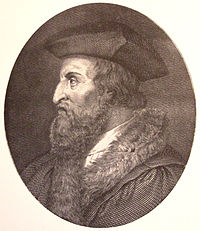 Εξανθηματικός τύφος Fracastor Girolamo 

Cardano (1501-1567) δδ ιλαρά, Pediculus humanus humanus (corporis) 

Xολέρα Garcia da Orta (1501-1568) 

Λύσσα Jean Bauhin (1541-1612)

Δυσεντερία Wilhelm Fabricius Hidanus (1560- 1634)

Koκκύτης, Διφθερίτιδα, Ευλογιά Guillaume de Baillou (Ballonius)  (1538-1616)

Οστρακιά Jean Coyttard (1512-1590)

Γρίππη Amatus Lusitanus (1511-1568)
Παράκελσος 1493-1541Philippus Aureolus Theophrastus Bombast von Hohenheim
« Si Dieu ne m'aide, que m'aide le Diable! »
« Λούθηρος και Δαντών της Ιατρικής Αναγέννησης »
Αλχημιστής, αποκρυφιστής, στρατ. χειρουργός Βενετία, περιηγητής σε Ρωσία, Τουρκία
1527: Καθηγητής στην Ιατρική Σχ. Βασιλείας « Vous n'attendez pas de moi une leçon de conformisme, et vous avez raison! Maintenant, tous ensemble allons jeter au feu purificateur, les élucubrations livresques de Galien et d'Avicenne! »
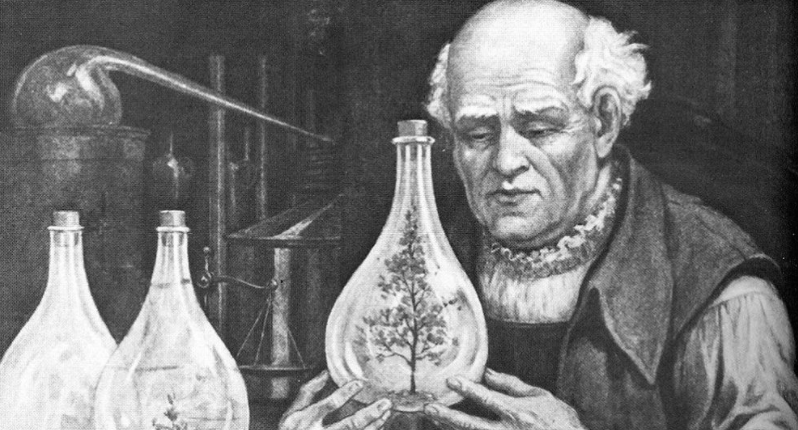 Γράφει στα γερμανικά 
Αποδέχεται τους χειρουργούς-κουρείς chirurgiens-barbiers
Υποστηρίζει την κλινική διδασκαλία στην εκμάθηση της Ιατρικής, προκρίνει την κλινική εμπειρία και την επιστημονική μέθοδο « mes livres ne sont pas écrits comme ceux des autres médecins qui se sont bornés à copier Hippocrate et Galien; je les ai composés en me fondant sur l'expérience qui est la plus grande maîtresse de toutes choses, et au prix d'un labeur inlassable. »
Αμφισβητεί την αξία απολύμανσης των τραυμάτων από πυροβόλα όπλα με βραστό λάδι
Συνδέει τον κρετινισμό με την ενδημική βρογχοκήλη
Εισηγητής της χημειοθεραπείας: Ηg, As, S, Sb, όπιο
Αποδίδει την αιτία νοσημάτων σε « σπέρματα »
Ή σε αποτέλεσμα συσσώρευσης προϊόντων του μεταβολισμού
Φαρμακοτεχνία – εκχυλίσματα, βάμματα
Τολμά ό,τι δεν τόλμησε ο Βεζάλιος
Εισηγητής της Ομοιοπαθητικής
Θεραπεία της σιδηροπενικής αναιμίας
Συγγενής Σύφιλη
Περιγραφή δηλητηρίασης Hg, As
Πυριτίαση (silicosis) σε μεταλλωρύχους 
Μελετά τη χρήση του αιθέρα
ορίζει κανόνες για τη θεραπεία δια ιαματικών λουτρών
Antoni van Leeuwenhoek (1632-1723)Robert Hooke (1635-1703)
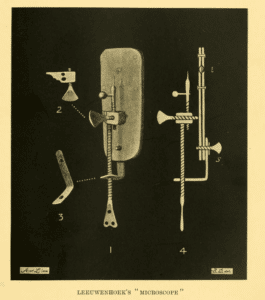 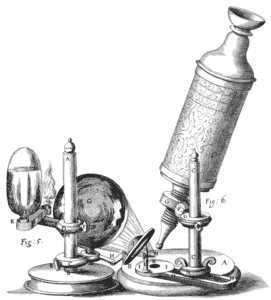 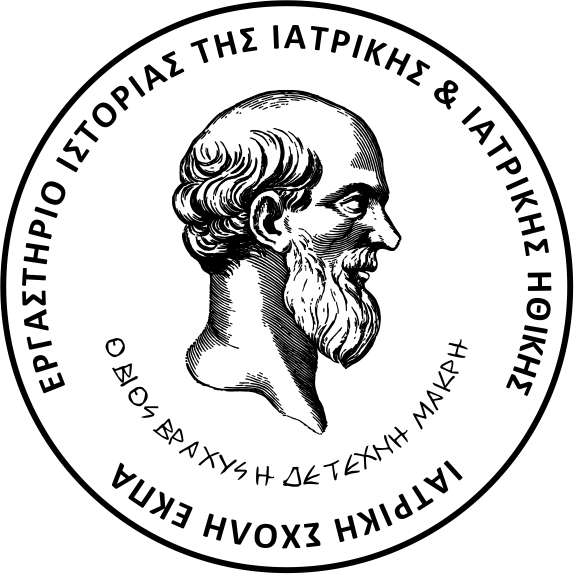 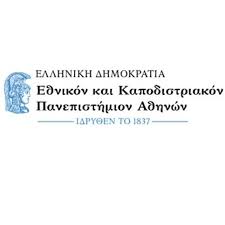 06 ΝΟΕμβρίου 2023Ο 18ος αιωνας και η συστηματοποιηση των ιατρικων γνωσεων
Δημητριάδης Ιωάννης, Δερματολόγος-Αφροδισιολόγος
υπ. Δρ Εργαστηρίου Επιστημολογίας, Ιστορίας και Ηθικής της Ιατρικής
Ιατρική Σχολή ΕΚΠΑΔιευθύντρια: Καθηγήτρια Μαριάννα Καραμάνου
18ος αι. - Διάρθρωση παρουσίασης
Ανατομο-κλινική μέθοδος - το μείζον ιατροϊστορικό στοιχείο κατά το 18ο αι.
Αιώνας των συστημάτων
1761 : « De Sedibus et causis morborum per anatomem indagatis »
Τομή στην ιστορία της κλινικής εξέτασης
Giovanni Battista Morgagni
Κάρολος Λινναίος
Philippe Pinnel
Hermann Boerhaave
Leopold Auenbrugger
John Hunter
Edward Jenner
Eυλογιασμός - Δαμαλισμός
Ομοιοπαθητική
Ιστορία της κλινικής εξέτασης - 3 αδρά στάδια
Η επισκόπηση κυριαρχεί από την εποχή του Ιπποκράτη έως τον 18ο αι.
Giovanni Battista Morgagni (1682-1771)Θεμελιωτής της Παθολογικής Ανατομικής
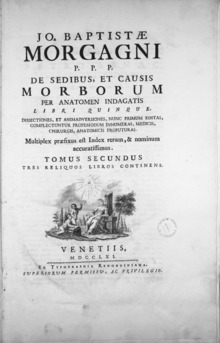 Διασύνδεση νεκροτομικών οργανικών αλλοιώσεων με κλινικά συμπτώματα και σημεία
Ο πατέρας της ανατομο-κλινικής μεθόδου - 1761
από την κλίνη ασθενούς στη νεκροτομική κλίνη
Μετά την αναγεννησιακή άνθιση της Ανατομικής, αυτή αναβαθμίζει τη θέση της στην ιατρική εκπαίδευση και πρακτική διαμέσου της ανατομο-κλινικής μεθόδου
Ανατομο-κλινική μέθοδος: η μήτρα της φυσικής εξέτασης
Giovanni Battista Morgagni (1682-1771)
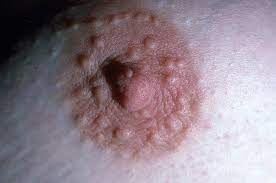 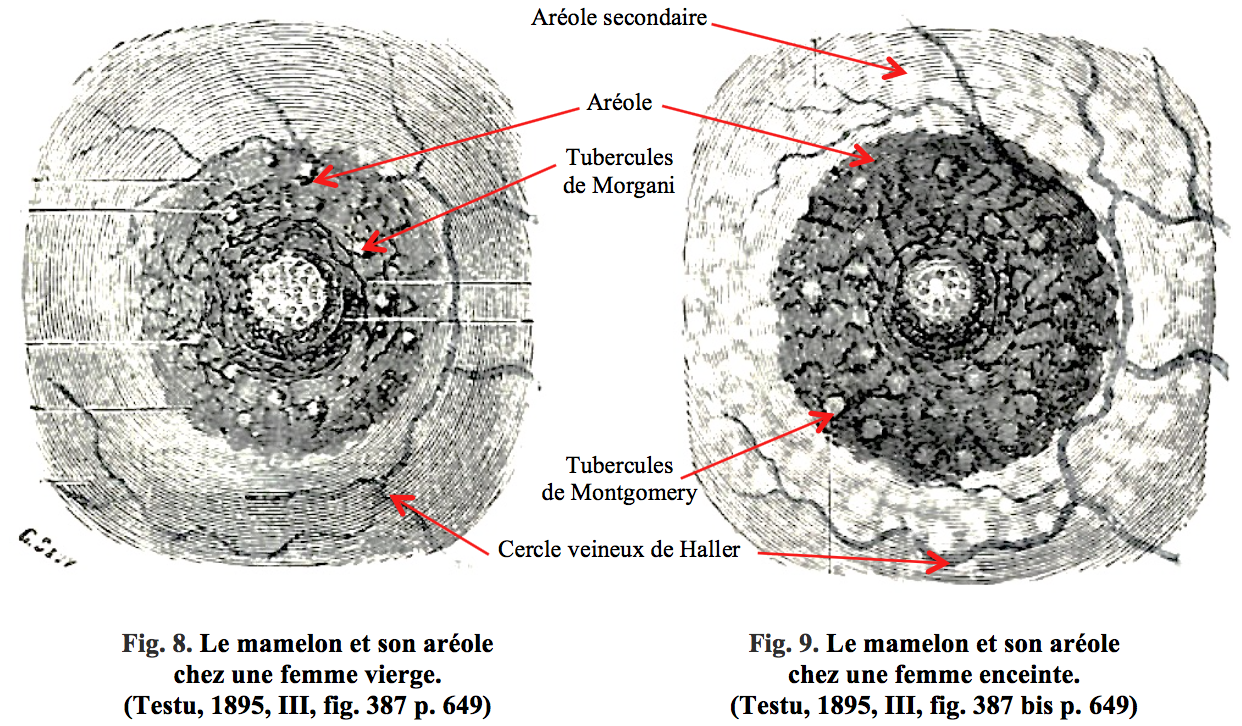 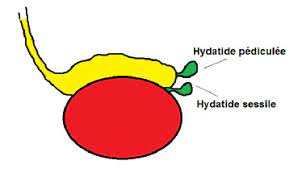 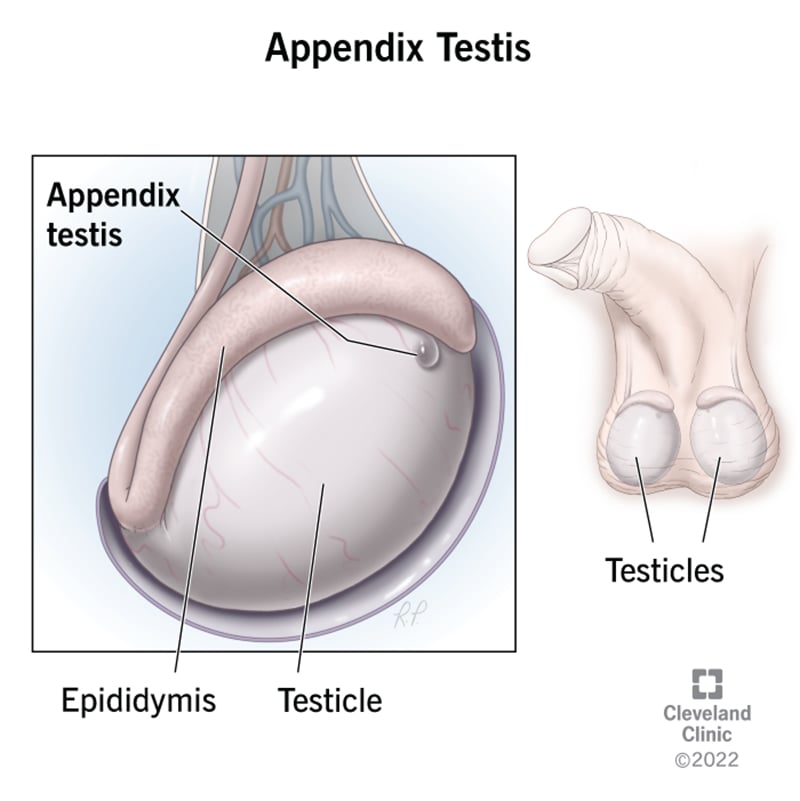 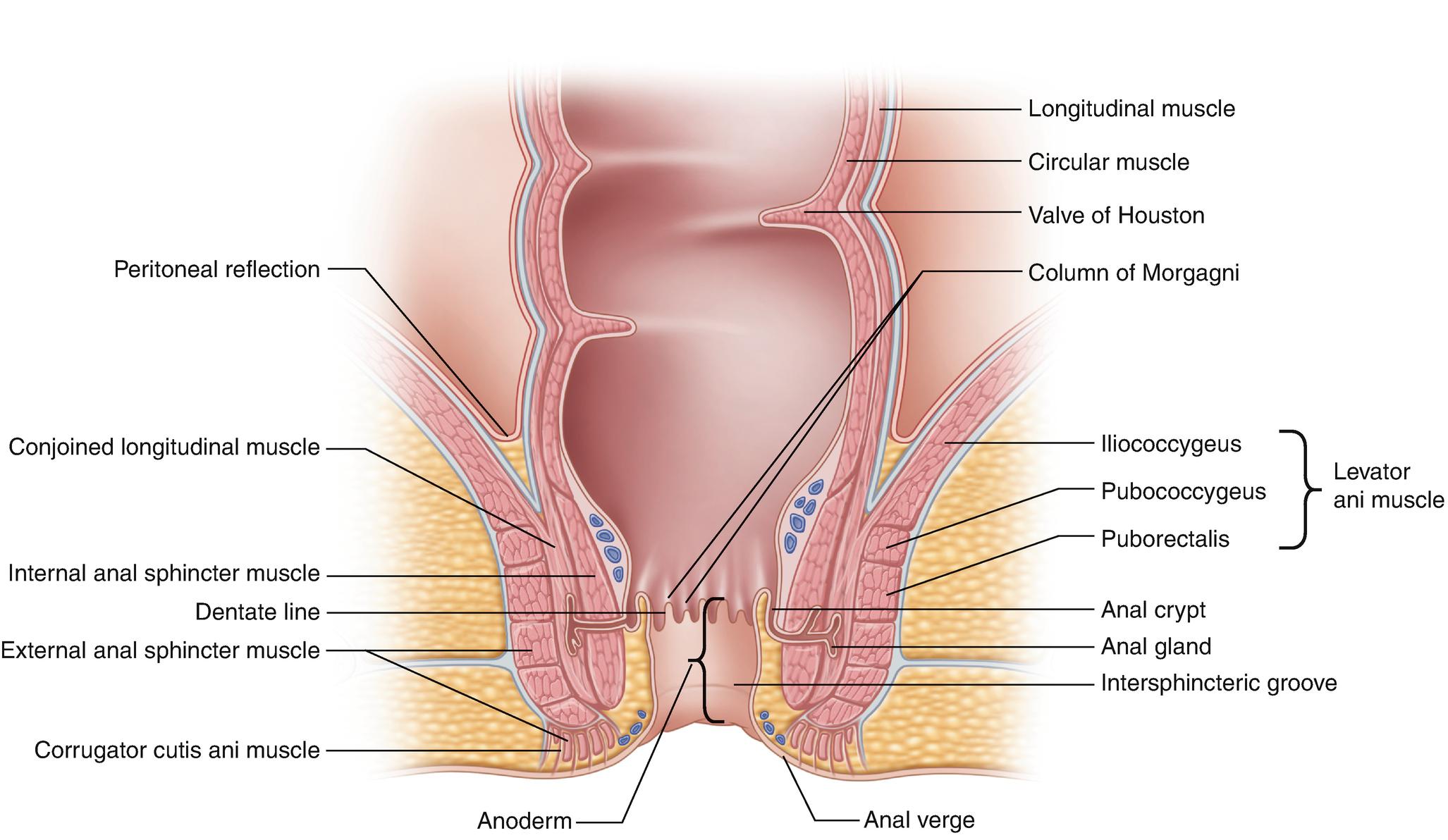 Δια του Morgagni « ανέκυψαν » οι: Pinel, Auenbrugger/ Corvisart, Laënnec, Charcot Η γένεση των ειδικοτήτων
Η επίδραση της πολιτικής κατάστασης στη διαμόρφωση της ιατρικής εκπαίδευσης
Η επίδραση της Γαλλικής Επανάστασης στη διαμόρφωση της ιατρικής εκπαίδευσης
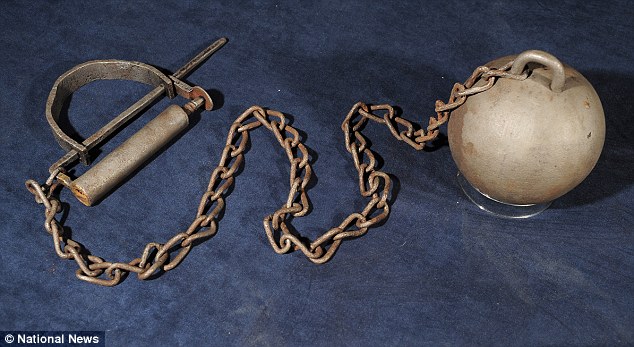 Philippe Pinel (1745- 1826)     Θεμελιωτής της Ψυχιατρικής             « ηθική θεραπεία »
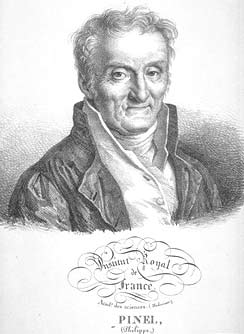 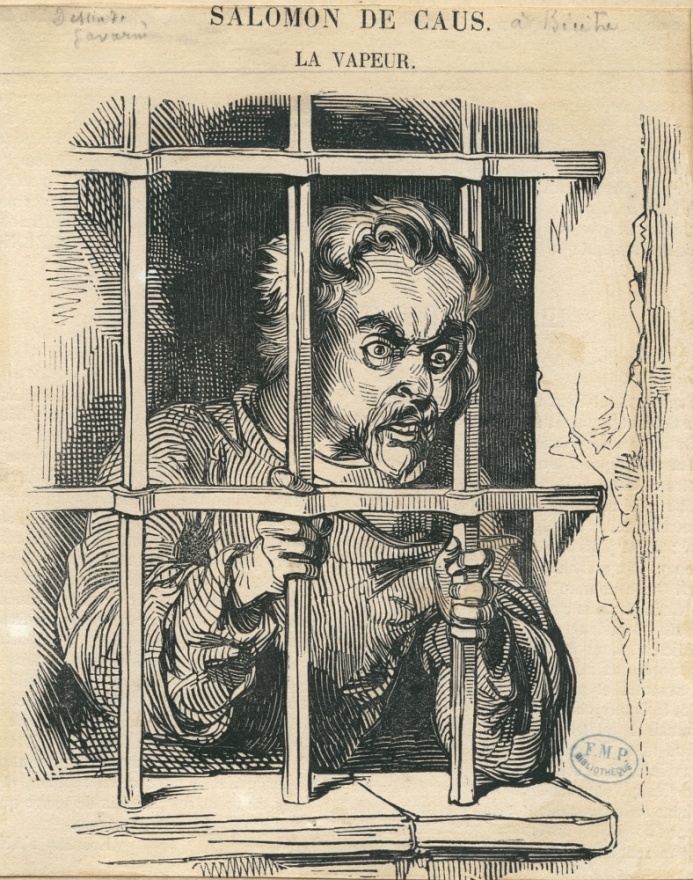 Προσπάθεια του Pinel να αναδείξει πιθανές οργανικές αλλοιώσεις στον εγκέφαλο ψυχικά ασθενών στο πλαίσιο των επιταγών της ανατομο-κλινικής μεθόδου
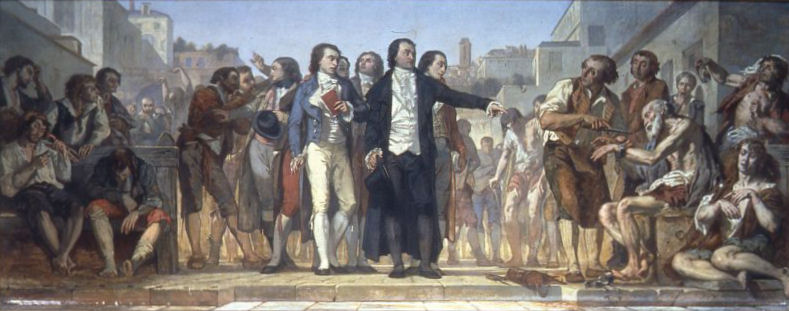 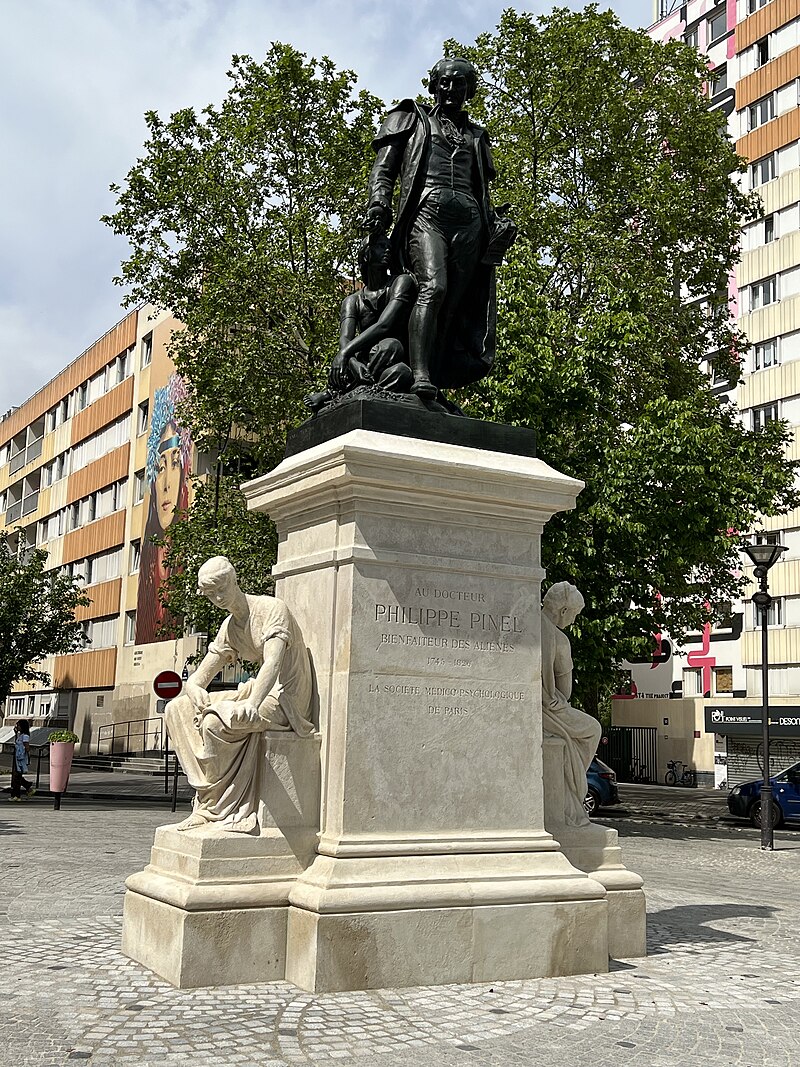 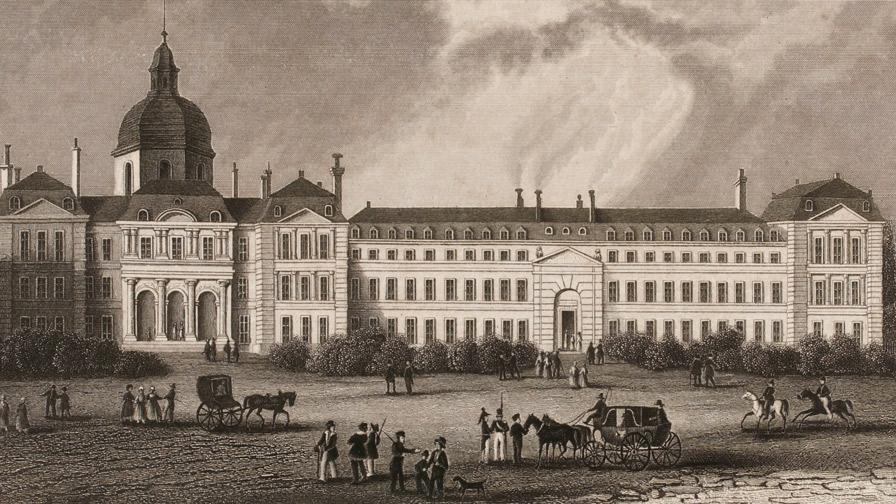 Bicêtre-Salpêtrière
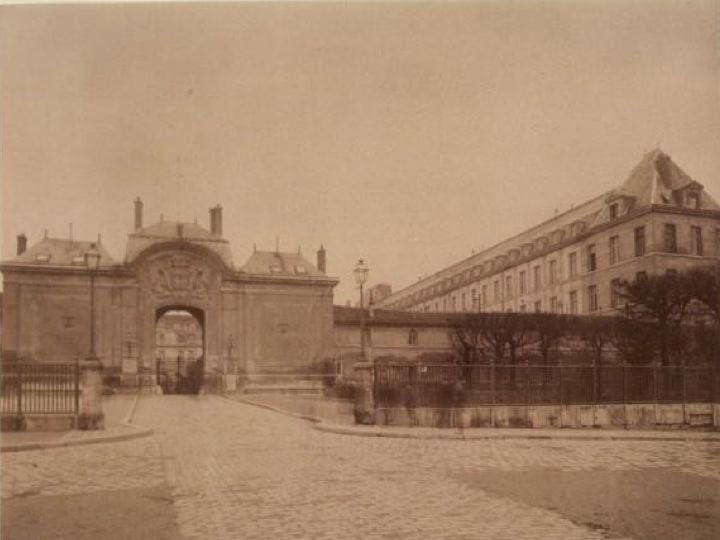 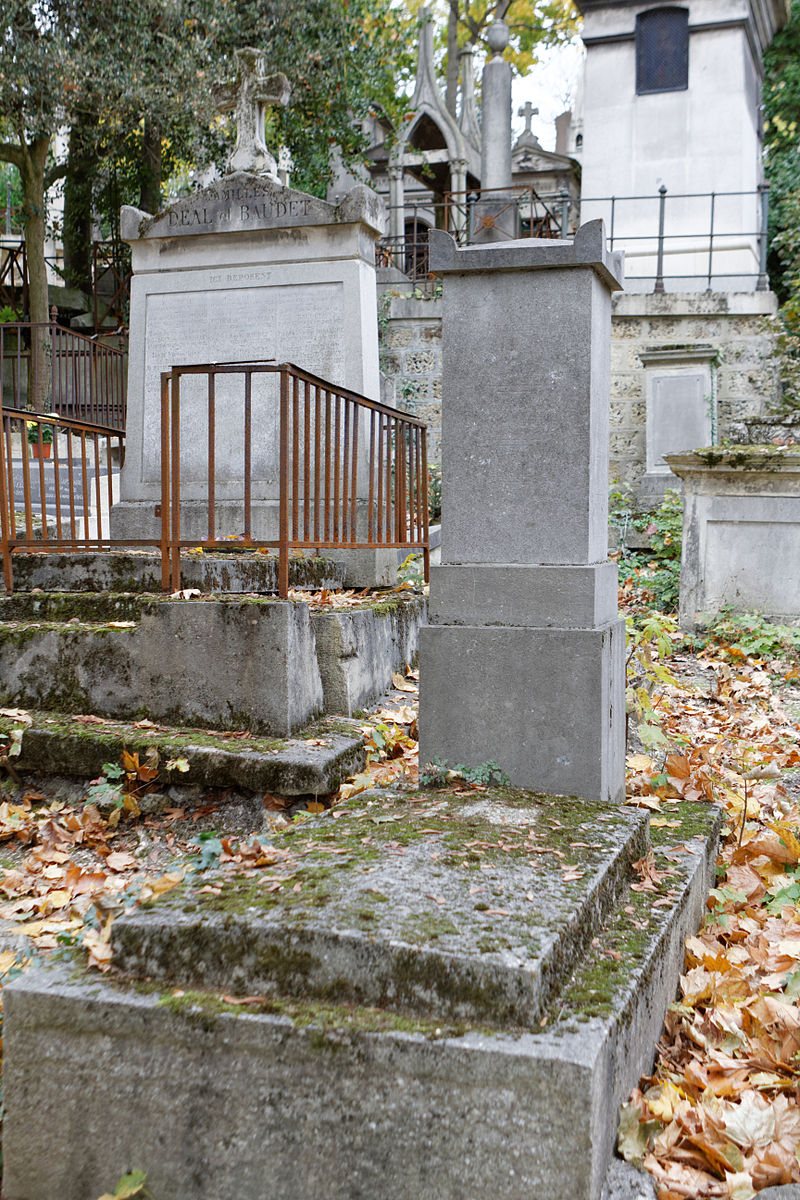 Ανθρωπιστική θεραπεία
maintien d'une autorité centrale qui a tout pouvoir dans l'institution. Pas de contestation de l'autorité centrale autorisée. Le personnel est soumis à une discipline sévère pour empêcher leur pouvoir arbitraire, notamment la violence.
surveillance des aliénés, et punition en cas de désobéissance (cellule d'isolement, contention).
pas de violence physique, bien que la force physique puisse-t-être utilisée pour soumettre les aliénés.
soutien par les pairs. La majorité des surveillants sont des anciens aliénés rétablis ou convalescents, qui moralisent, encouragent et soutiennent les patients non-rétablis. Le personnel non médical, comme le concierge par exemple (p. 263), participe à l'action thérapeutique.
le traitement moral proprement dit, qui fait appel à la raison morale et logique de l'aliéné contre sa propre folie. Pinel insiste particulièrement sur la "bienveillance et l'amitié" dont doivent faire preuve les surveillants, bien qu'il n'exclut pas l'usage de la force contre l'aliéné jugé trop obstiné. Beaucoup de discussion, de négociation avec les aliénés pour les ramener à la raison.
liberté relative à l'intérieur de l'établissement, au lieu d'une réclusion serrée. Tous les mouvements qui ne sont pas dangereux pour l'aliéné ou pour autrui sont autorisés.
Xavier Bichat (1771-1802)Θεμελιωτής της Ιστολογίας
εισήγαγε την έννοια των ιστών (μεμβρανών), των οποίων διακρίνει 21 είδη, θεμελίωσε την ειδικότητα της ιστολογίας
έδωσε ως εξής τον επιστημονικό ορισμό της ζωής: «Ζωή είναι το σύνολο των λειτουργιών που αντιστέκονται στο θάνατο»
Ο Καθ. J-F Hutin για τη ζέυξη ιπποκράτειας και ανατομο-κλινικής Ιατρικής
Leopold von Auenbrugger (1722-1809) Inventum novum (1761) - Επίκρουση
Κορβιζάρ - Θεμελιωτής της ΚαρδιολογίαςΠροώθησε και εξέλιξε τη μελέτη του Άουενμπρούγκερ πάνω στην επίκρουση
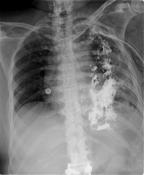 Herman Boerhaave (1668-1738)Ολλανδός Ιπποκρατιστής, κλινικός γιατρός
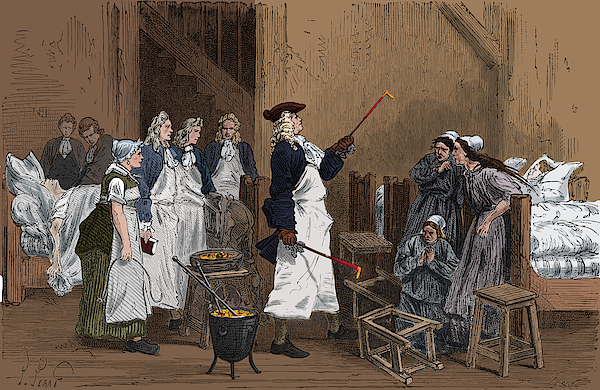 John Hunter (1728-1793)Άγγλος χειρουργός
Ευλογιασμός ( > 1701) - Δαμαλισμός ( > 1796)Οι Απαρχές της Προληπτικής Ιατρικής
Δρ Ιάκωβος Πυλαρινός (1659-1718)
Δρ Εμμανουήλ Τιμόνης (1669-1720)
Ο ρόλος των δύο ελληνικής καταγωγής ιατρών στη διάδοση του ευλογιασμού, μιας πρακτικής που στόχευε στην πρόκληση τεχνητής ενεργητικής ανοσοποίησης, δλδ εμβολιασμού, προς πρόληψη νόσησης από τον ιό της ευλογιάς, μιας εν δυνάμει θανατηφόρας και ακρωτηριαστικής (τύφλωση, ουλώδεις παραμορφώσεις στο πρόσωπο) ιογενούς λοίμωξης που σοβούσε το 18ο αι., ενώ σήμερα (> 1980) έχει εξαλειφθεί. 

Dr Edward Jenner (1749-1823)
14/05/1796: Sarah Lucy Nelmes - James Phipps (1788-1853) - Blossom 
Benjamin Jesty (1736-1816)
Lady Mary Wortley Montagu(e) (1682-1762)
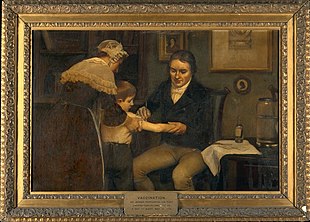 Η λαίδη Μαίρη Montagu(e) και ο ρόλος της στη διάδοση του ευλογιασμούLady Mary Wortley Montagu(e) (1682-1762)
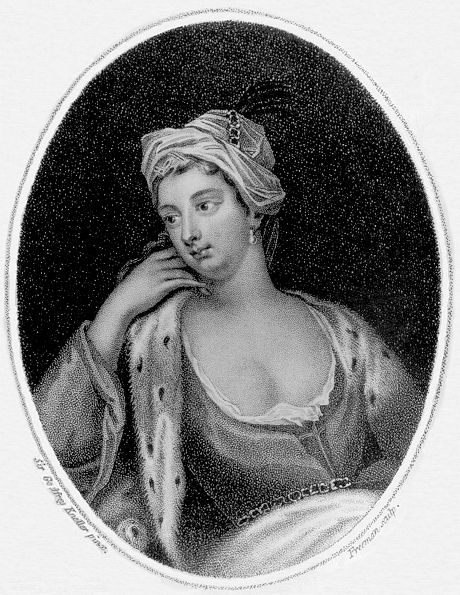 Η λαίδη Montagu(e) κι ο γιος της - ευλογιασμός Ο Dr Jenner - δαμαλισμός
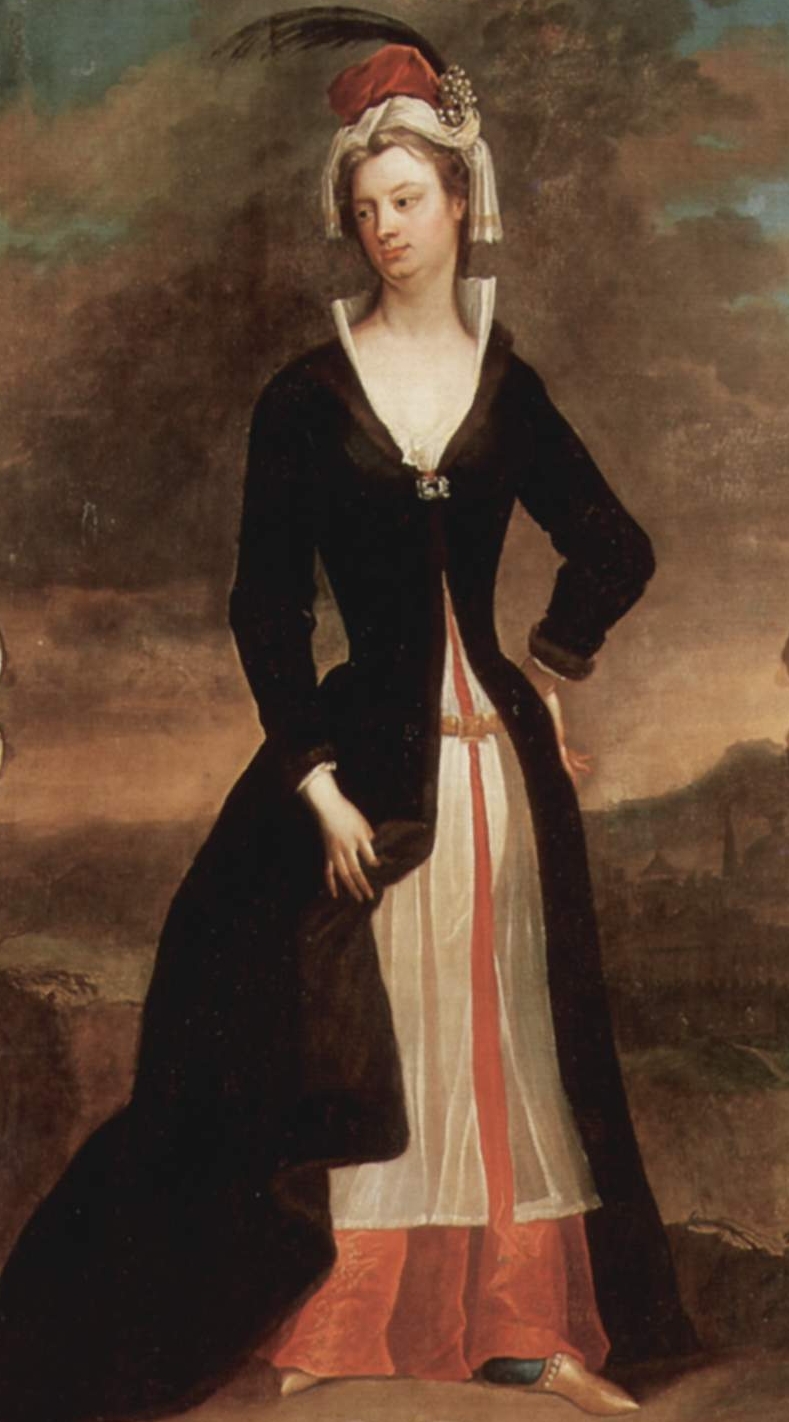 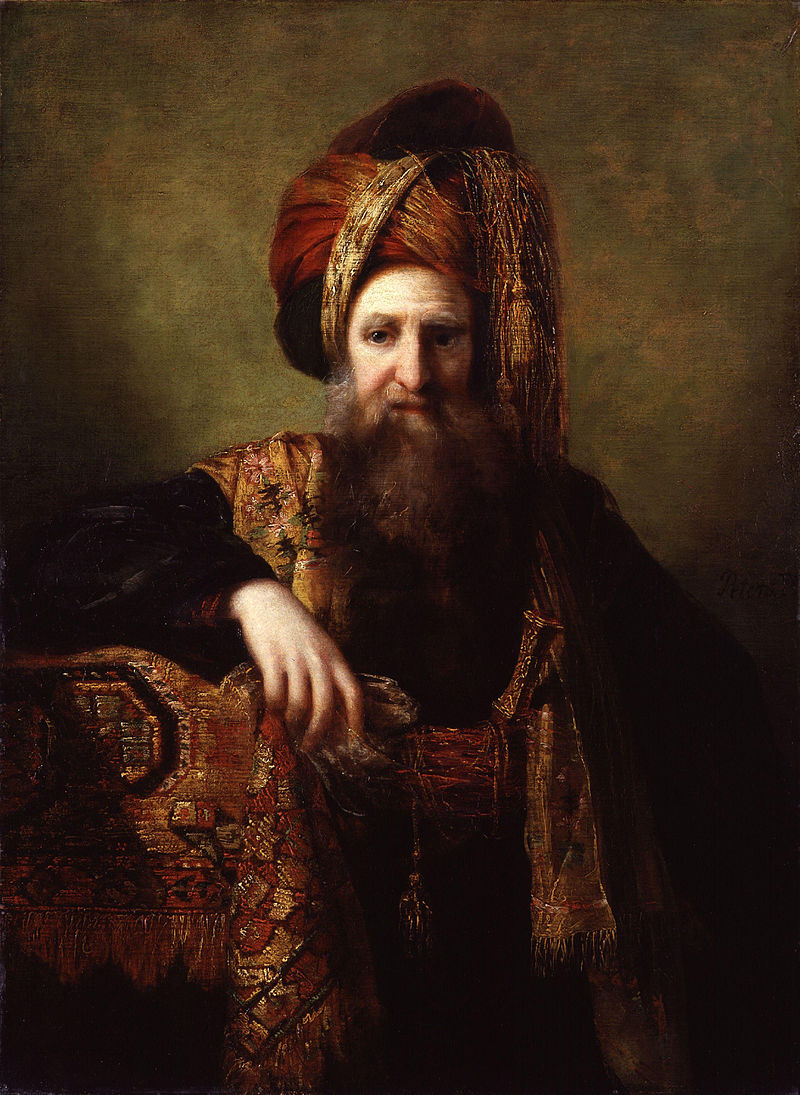 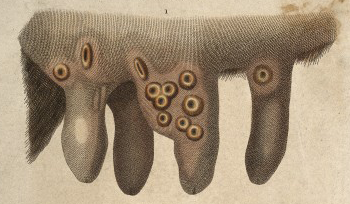 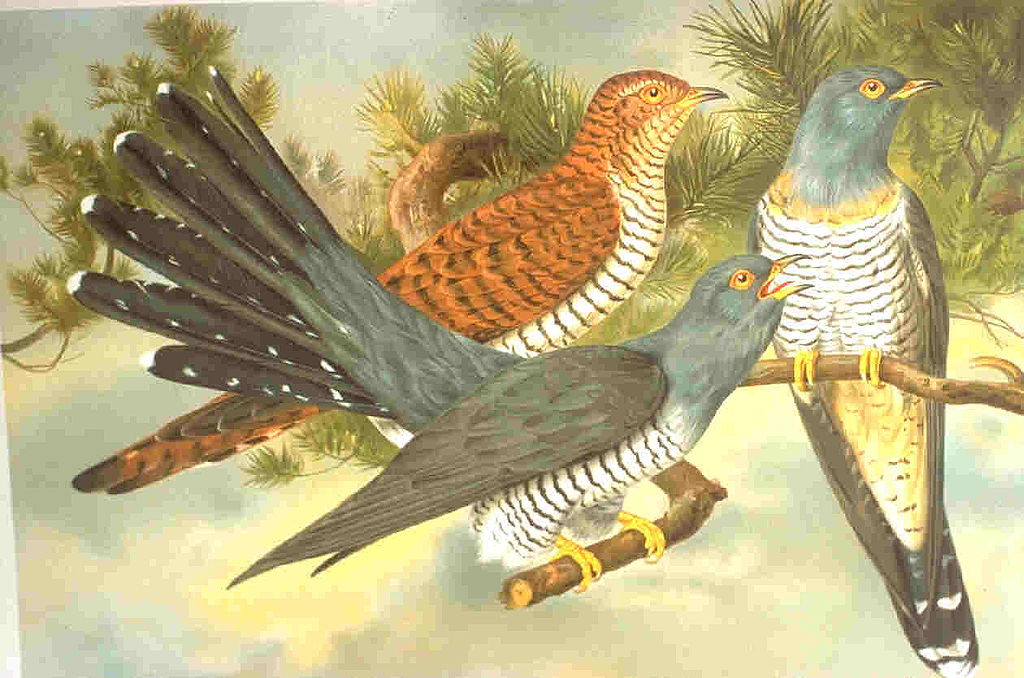 La pratique s'est progressivement propagée le long de la route de la soie. En 1701, Giacomo Pylarini  réalise la première inoculation à Constantinople, capitale de l'Empire ottoman, reproduisant la pratique des matrones qui introduisaient à l'intérieur des plaies un morceau de coton imbibé de pus variolique prélevé sur des malades, comme le raconte Aubry de La Mottraye. Partiellement défigurée par cette maladie qui avait déjà emporté son frère, Lady Mary Wortley Montagu, la femme de l'ambassadeur du Royaume-Uni à Constantinople, était inquiète devant les ravages de cette maladie. En mars 1718, elle fait inoculer son fils avec succès par le chirurgien de l'ambassade Charles Maitland . À son retour à Londres où sévit une épidémie de variole, elle fait varioliser sa fille âgée de 3 ans par le même docteur en présence de médecins de la Cour royale le 11 mai 1721. Par prudence, le collège de médecins demande à Maitland de réaliser la même expérience sur six criminels (trois hommes et trois femmes) de la prison de Newgate le 9 août 1721 puis sur des enfants pauvres d'orphelinat. Devant le succès de cette « opération byzantine », Caroline d'Ansbach, l'épouse du roi Georges II de Grande-Bretagne, fait inoculer ses deux filles âgées de onze et neuf ans le 17 avril 1722. 
En 1768, l’impératrice Catherine II de Russie demande à un médecin anglais, Thomas Dimsdale, de se faire inoculer ainsi que son fils. À la suite de la réussite de l’opération, 140 nobles de la cour se font également inoculer. La variolisation devient alors un effet de mode dans l’empire Russe.
La variolisation est introduite en France par le docteur Théodore Tronchin qui inocule son fils puis, en 1756, les enfants de Louis Philippe d'Orléans. Charles Marie de La Condamine passe la fin de sa vie à faire campagne pour la variolisation contre la petite vérole, maladie qui l'avait contaminé étant enfant : en 1754, il introduit l'argument probabiliste en faveur de l'inoculation auprès de l'Académie des sciences à Paris, et 1758 il en vante le mérite citant La Mottraye et l'usage répandu à Londres
1802: βρετανική γελοιογραφία που σατυρίζει την αντιεμβολιαστική υστερία εκ μέρους των « αντιδαμαλιστών »2000: δαμαλίτιδα, δλδ ευλογιά των αγελάδων σε νεαρή Φινλανδή κτηνοτρόφο 

Πίνακας που αναπαριστά πρακτική δαμαλισμού νηπίου στο βραχίονα από τον Δρα Jenner
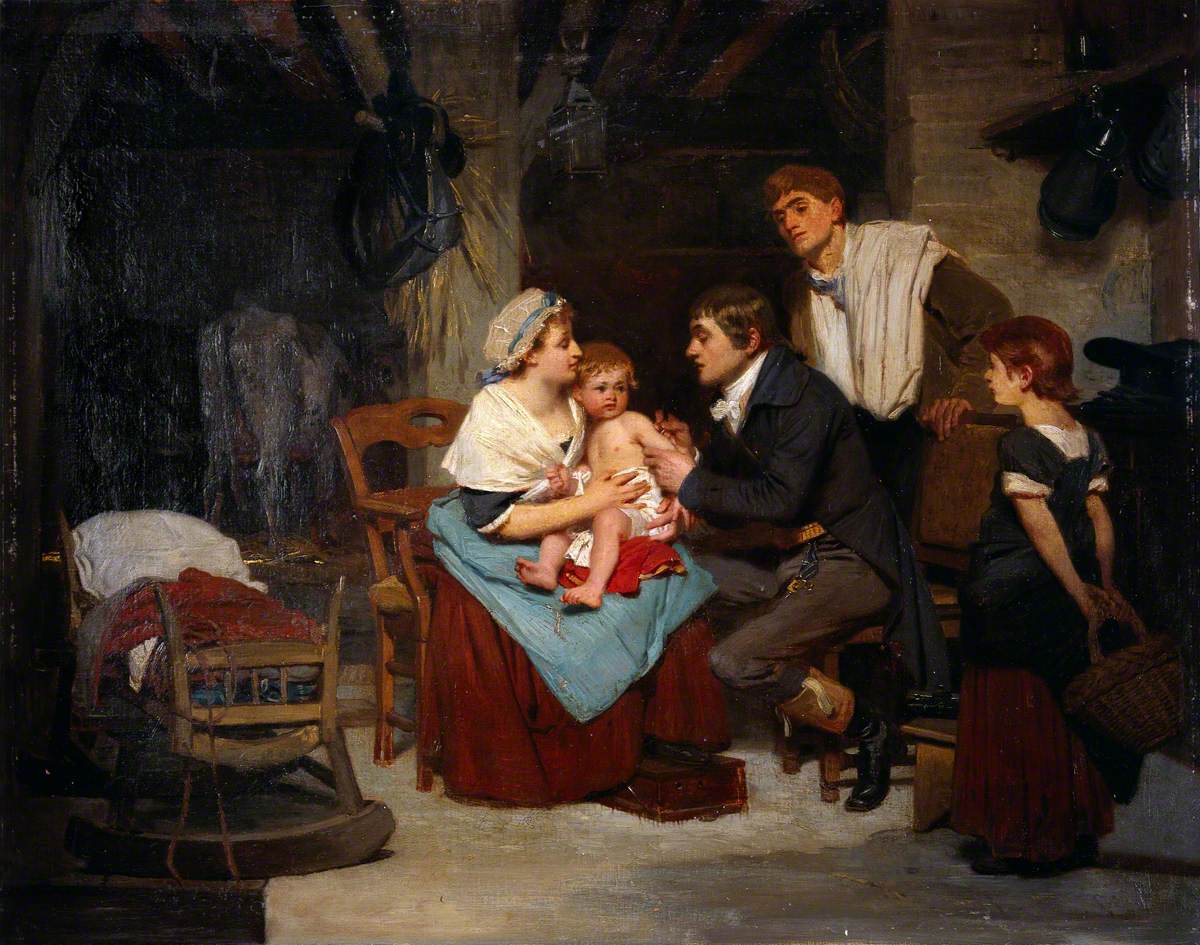 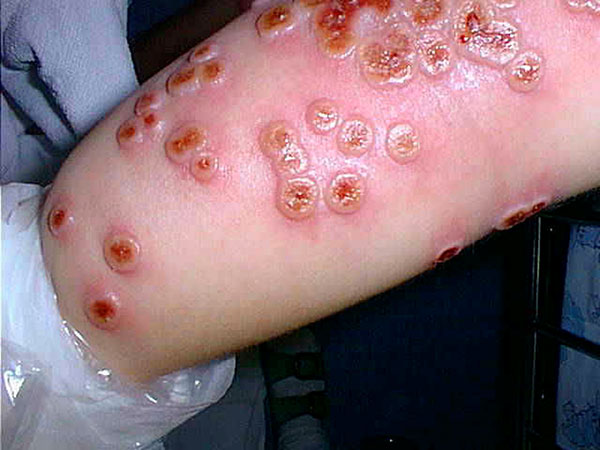 Η αγελάδα Blossom (1796)
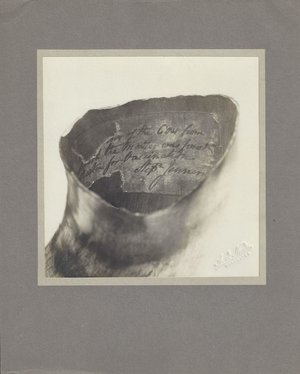 Benjamin Jesty - Dr Edward Jenner
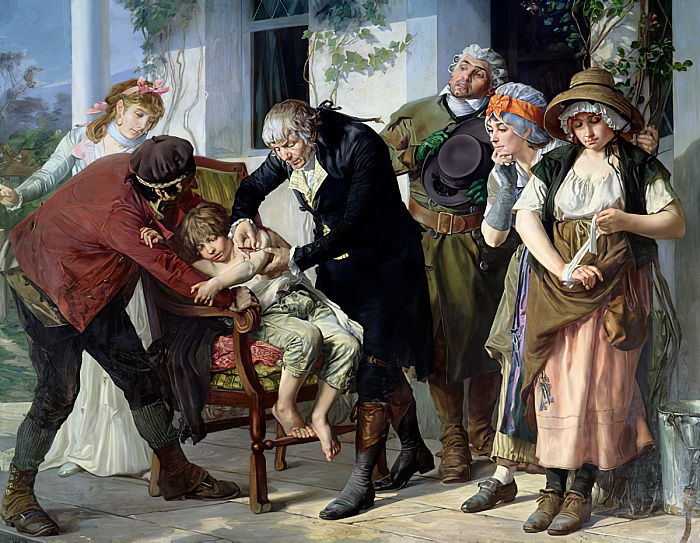 Σάς ευχαριστώ!
Για ενδεχόμενες απορίες - αποστολή μέιλ στο ioandimitriadis11@gmail.com